TMH 
Dr. Li King Yue
JCM 2017-10-11OSCE presentation
Question 1
A 33 year old man, got into a bar fight last night.  He do not remember the exact injury mechanism.  He noted there was a wound over this hand and thus attended A&E.
What is the most worrying injury mechanism?
Why is this wound prone to infection?
Fight bite,  also called reverse human bite
Infection prone because: 
Oral flora
Thin soft tissue overlying the joint and extensor tendon 
Retraction of the extensor tendon after relaxation of the fist
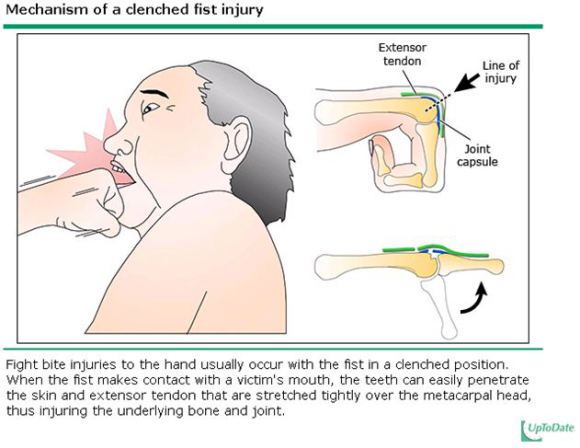 Suggest 3 organisms to cover in this kind of wound. (any 3)
Strep Viridans 
Gp A Streptococci
Staphylococci aureus
Eikenella corrodens
Suggest appropriate antibiotics
Augmentin preferably IV 

Agents lacking activity against Eikenella corrodens should be avoided:
first-generation cephalosporins (such as cephalexin)
penicillinase-resistant penicillins (such as dicloxacillin)
macrolides (such as erythromycin)
Clindamycin alone
aminoglycosides.
Suggest 3 important point in the management other than antibiotics.
Mucosal contact with body fluid management
Hep B/C, HIV screening and FU 

Check integrity of extensor tendon,  examine in clenched fist position
Copious wound cleansing
Rule out foreign body
ATT
Points to note:
Some patients may hide the mechanism of injury 
Tends to present late
Need to proactively recognize this pattern of injury as “fight bite”
Question 2
A 75 year old woman was brought to the A&E department after a syncope episode at home today.
Describe the ECG findings
RBBB
Left Axis deviation 
Prolonged PR interval
What is the ECG Dx?
“Trifascicular Block”[misnomer] 
True Trifascicular block = complete heart block
“Trifascicular Block”=
 RBBB 
+ LAFB / LPFB [manifested as axis deviation]
+ 1st degree heart block / 2nd degree heart block
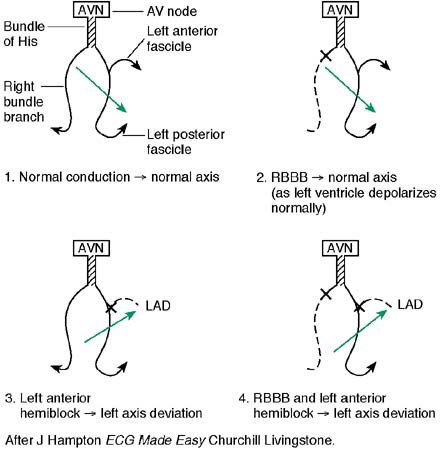 Reversible causes to rule out:
Hyperkalemia [reported to cause transient “trifascicular block”]
Digoxin toxicity
Do we need to treat all patients with “trifascicular block”?
Delayed conduction through the last fascicle may imply the last fascicle may also be failing 

However, on surface ECG it is not possible to tell whether the delay in conduction is at the AV node or at the remaining fascicle 

Overall risk of progressing to complete heart block is thought to be relatively low (1% per year in one cohort study of 554 patients)
Symptomatic “trifascicular block”
In a patient without other accountable cause of syncope, it is possible that they may already had a transient episode of complete heart block during attack

 pacemaker insertion should be considered
Question 3
You have a 35 year old male patient who is suffering from respiratory failure due to severe asthmatic attack. You want to intubate him with rapid sequence intubation (RSI).
Suggest the best induction agent of choice.
Ketamine
Relieve bronchospasm
Dose: 1-2mg/kg
List 3 contraindications of the use of succinylcholine in RSI.
Muscular dystrophy
Stroke > 72 hours old 
Burn >72 hours old 
Significant hyperkalemia (with ECG change)
Rhabdomyolysis 
Personal or FHx of malignant hyperthermia
What is happening?
After giving the induction agent and succinylcholine, you noticed muscle fasciculation. However, the masseter muscles did not relax as you anticipated. You find it extremely difficult to open the mouth. 

Succinylcholine induced trismus / Masseter muscle rigidity (MMR)
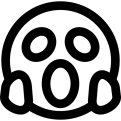 What is the most important initial management?
Maintain ventilation with BVM

Trismus may improve / subside after drug effect wear off
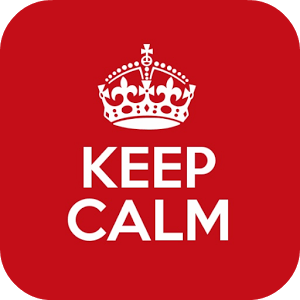 What can you do to relax the masseter muscles?
Given standard dose of non-depolarizing neuromuscular blocking agent is reported to improve the trismus
What is happening?
After you managed the airway, the patient later on developed hyperthermia, and worsening acidosis. 

Malignant hyperthermia (MH)
What can trigger MH?
Volatile anesthetic agent
halothane, enflurane, isoflurane, sevoflurane, desflurane

Succinylcholine alone can trigger MH 
Case series: 
20 out of 129 patients who were biopsy-proven MH-susceptible (MHS) developed MH triggered by succinylcholine alone
What are the useful clues to recognize MH?
Masseter muscle rigidity is the most early sign
Generalized muscle rigidity 
Worsening hypercarbia [gradually elevating ETCO2]
Tachycardia and autonomic instability 
Hyperthermia
Worsening metabolic acidosis
Rhabdomyolysis & myoglobinuria (late)
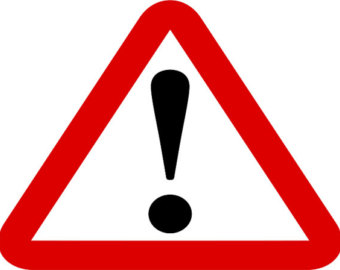 What is the most useful treatment for this condition?
Dantrolene
Question 4
30/M presented to the A&E department for a syncope attack while running to catch a bus earlier today. He enjoyed good past health. This is his first episode of syncope, which was preceded by lightheadedness. He had several episodes of lightheadedness while jogging before but without loss of consciousness. 

Vital signs: 
BP		108/68	mmHg
P		70	bpm
SpO2 		99	%  RA
ECG
Question 1
Other than acute ischemia and dysthymias, suggest 5 important ECG diagnoses to look for in a patient with syncope.

Woff Parkinson White syndrome
20 or 30 Heart Block 
“trifascicular block”
Brugada syndrome
Hypertrophic cardiomyopathy
Arrythymogenic Right Ventricular dysplasia
Prolonged QT
Can  you describe the ECG features of each of these?
Think from P..QRS..T
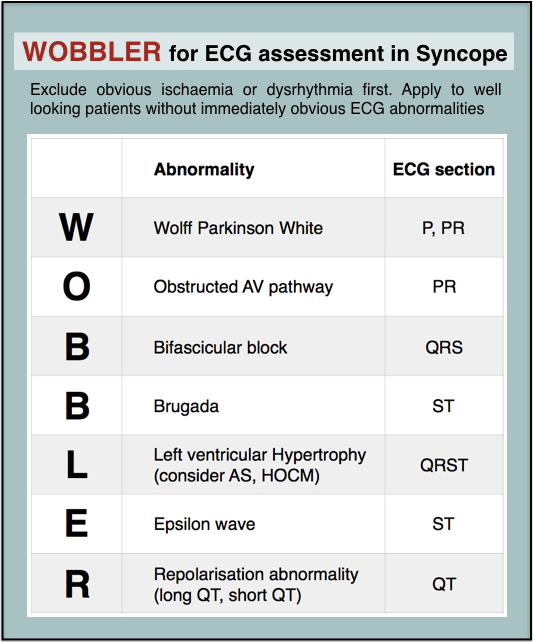 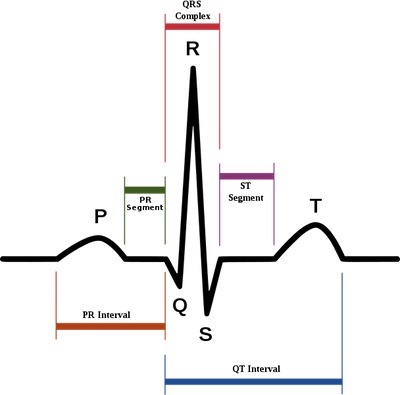 Suggest a clinical prediction rule that can be useful in assessing patient with syncope.
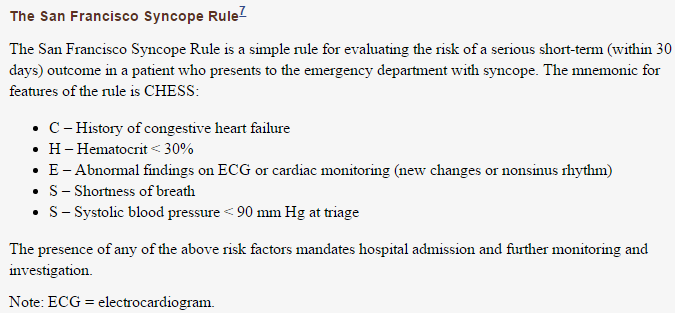 Interpret the ECG.
LVH by voltage
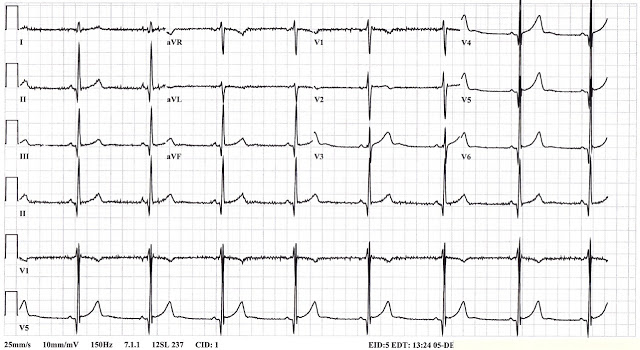 LVH by voltage
Narrow Q wave in II, III, aVF, V4-6
ECG features of HCM
Narrow deep Q wave at lateral leads (I, avL, V5-6)
May confuse with previous MI changes 
However, HCM Q wave typically < 40ms
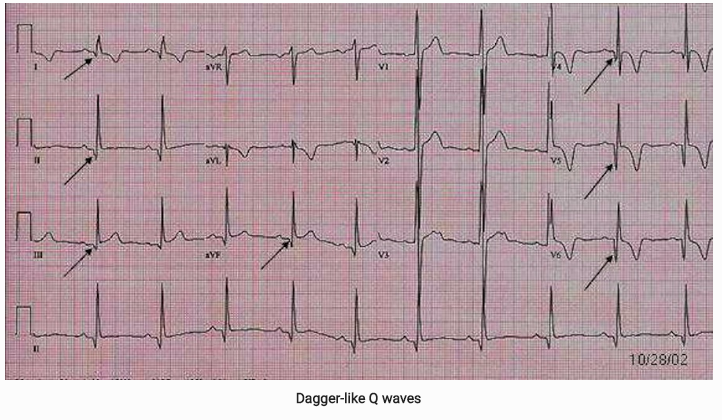 ECG feature of HCM
Evidence of Lt atrial enlargement (P mitrale)
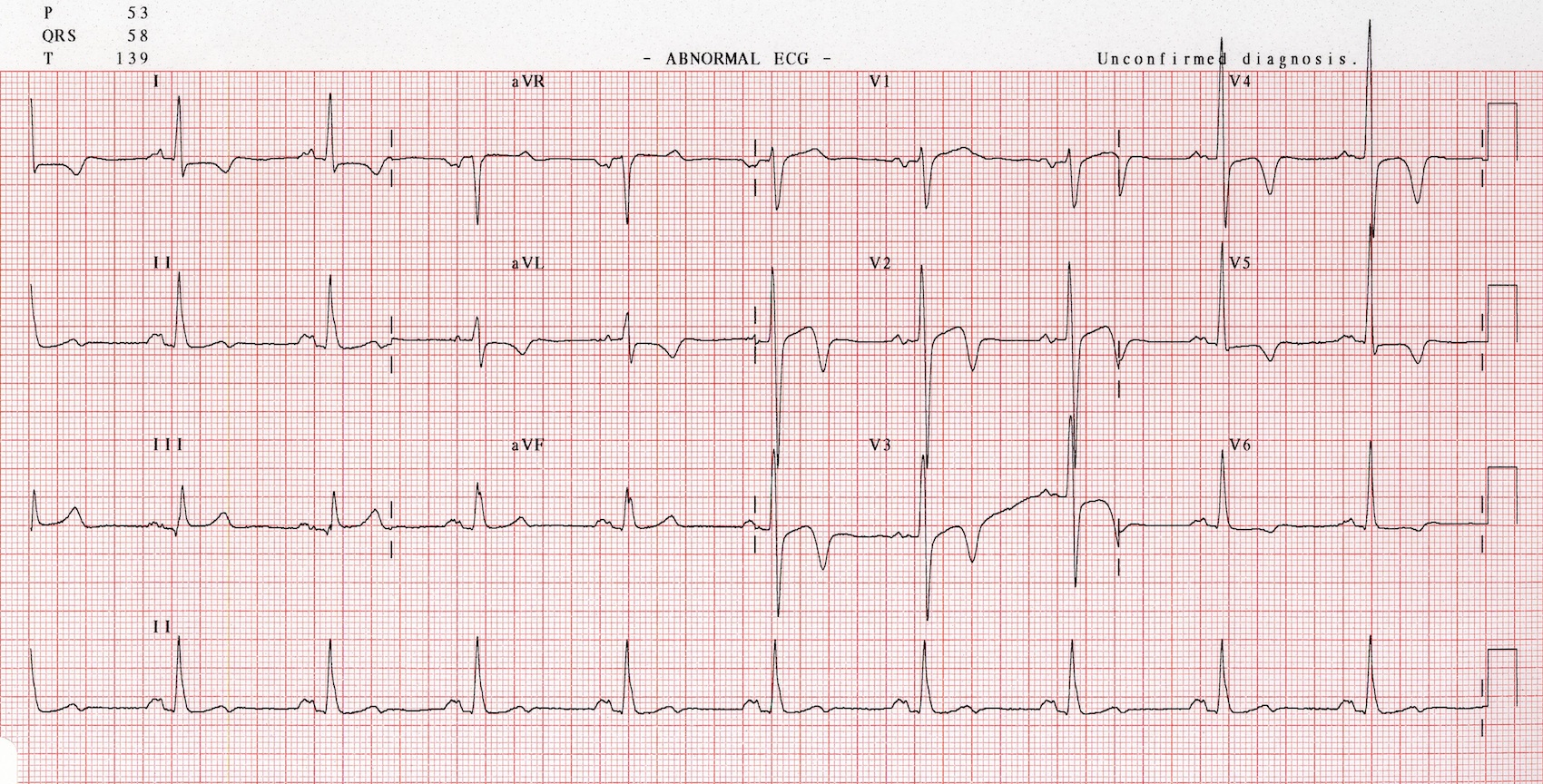 P wave interpretation
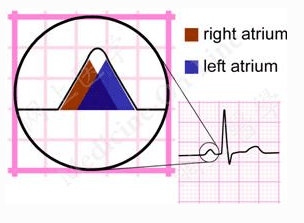 Normal
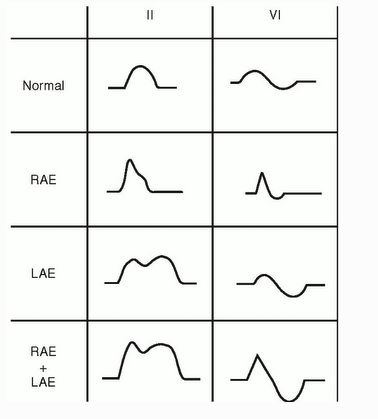 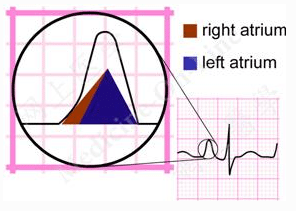 Rt atrial enlargement
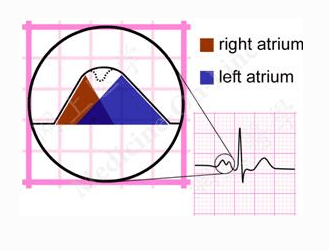 Lt atrial enlargement
ECG feature of HCM
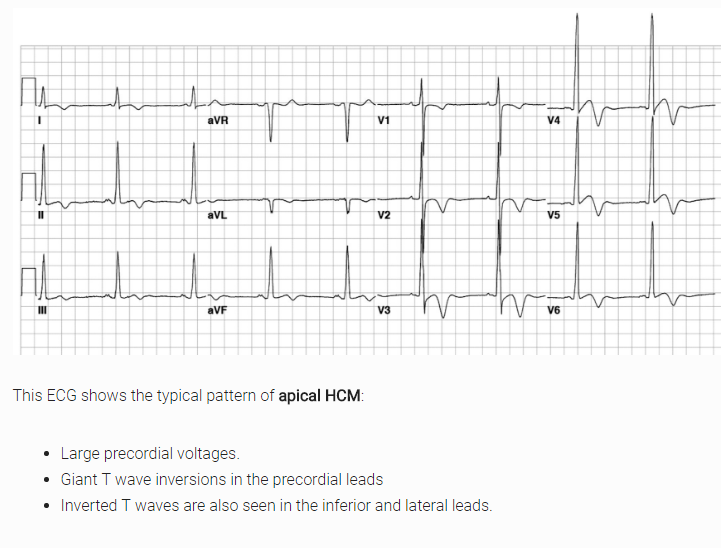 Together with the presenting symptoms, what diagnosis should you suspect?
Hypertrophic cardiomyopathy (HCM)
Types of HCM
Asymmetrical anterior septal hypertrophy
Most common type
May have dynamic LVOT obstruction (25%only) 
Hence the name changed from HOCM to HCM!
Other types: 
Concentric (20%)
Apical (10%)
(more common in Japan, also named Yamaguchi cardiomyopathy)
[Speaker Notes: Optional slide – skip if time tight]
Problems with HCM
Dynamic LVOT obstruction
Poor LV compliance and diastolic dysfunction
Abnormal intramural coronary arteries resulting in ischaemia
Chaotic & disorganized LV architecture prone to arrhythmia
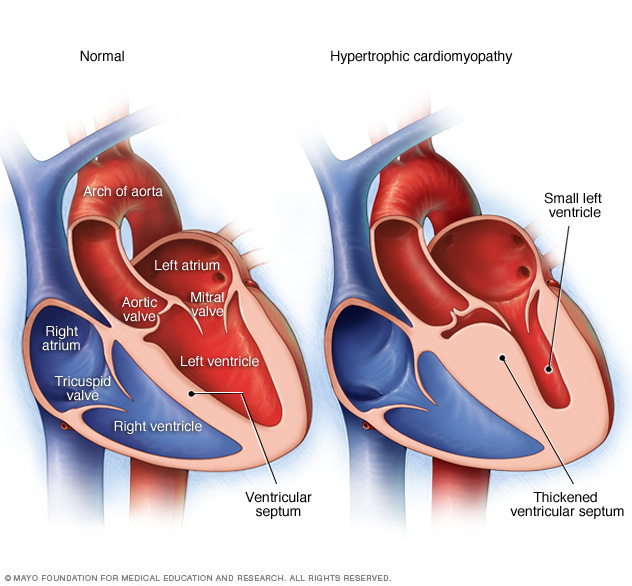 [Speaker Notes: Optional slide – skip if time tight]
Suggest the most appropriate investigation to rule in your provisional diagnosis.
Echocardiogram:
Readily available
Unexplained max. wall thickness >15mm

Symptoms and ECG finding may precede the echo finding 
Cardiac MRI is a better assessment tool
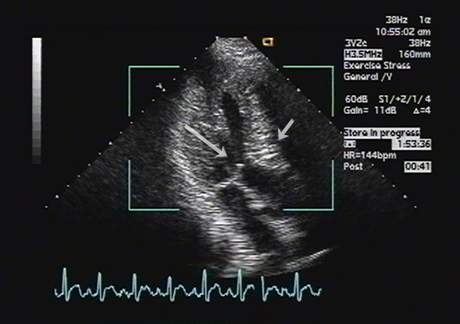 What treatment can be considered if the patient had recurrent syncope after the diagnosis was confirmed?
Automated Implantable Cardioverter-Defibrillator (AICD)

AICD for 10 prophylaxis if >= 2 ( or >=1 risk factor with *) of the following: 
Max LV thickness >=30mm*
FHx of SCD <40 years old*
Unexplained syncope*
Holter revealed non-sustained VT
Abnormal BP response to exercise
The end
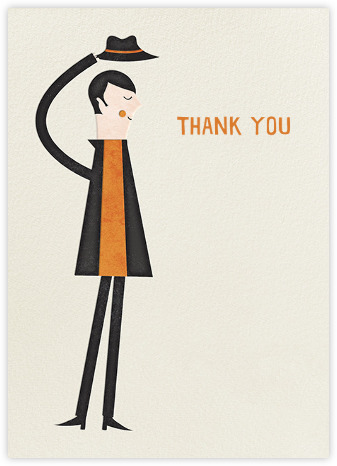